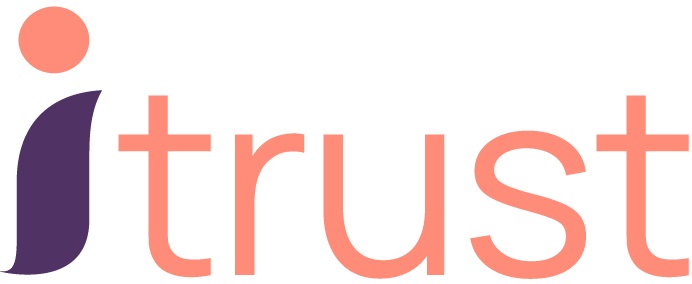 What is itrust?
IAPS Charitable Trust
IAPS Charitable Trust
itrust is the charitable arm of the IAPS with the aim of supporting the education of children and their teachers. Its work is supported by the income from funds provided by the IAPS charities and by donations from IAPS and our member schools.
IAPS Council fully supports the work of itrust by covering the operating costs of the charity and, when finances permit, making annual donations to unrestricted funds and £100,000 in restricted funds to support the School Access Scheme. 
There are four strands:-
Schools Access Scheme
Benevolent awards
General Awards
Music awards
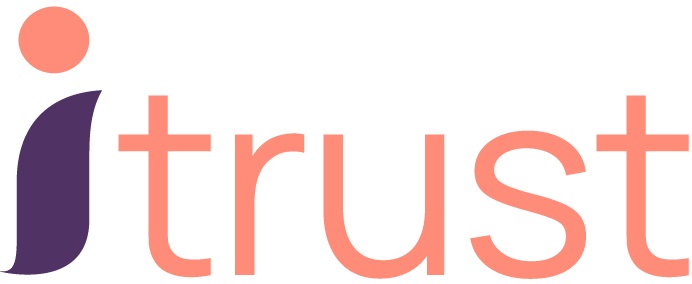 IAPS Charitable Trust
Schools Access Scheme

The itrust supports applications for the IAPS Schools Access Scheme.

The Schools Access Scheme was first launched in 2015 and is designed to allow pupils from families that would not normally have the resources to pay for an education in an IAPS school to have the opportunity to benefit from the start in life such an education provides. 

Usual entry points are at Reception or Year 3.

Applications must first be made through an IAPS member school. The school pays 50% of the fees and itrust pays the other 50%. Most years there will be one successful applicant to start the following September.
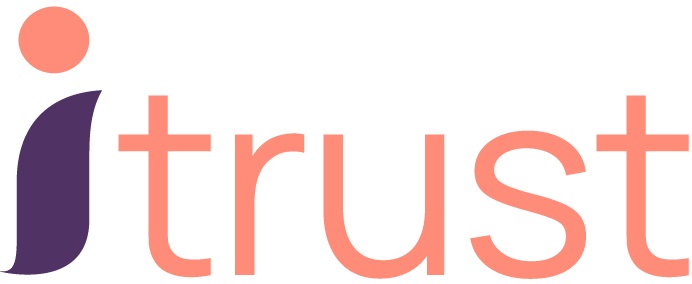 IAPS Charitable Trust
Benevolent awards

The itrust makes awards to relieve the hardship of IAPS members or former members of the teaching profession and their families. These awards may also be used to promote the education of pupils of members or deceased members of the teaching profession by providing financial support for them to continue their education in independent senior schools where their families’ financial circumstances would otherwise prevent them from doing so. Such awards are made following a needs assessment. 

Applications for benevolent awards to support the education of pupils up to the age of 13 are considered at termly meetings of the trustees. However, this grant is unlikely to be the primary source of funding. Priority will be given to parent(s) employed or formerly employed in IAPS schools.
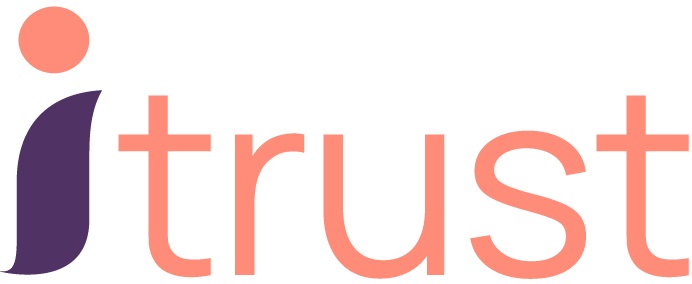 IAPS Charitable Trust
Bursaries and general grants

The itrust makes a small number of awards, usually up to a maximum amount of £2,500 per year per pupil. Such awards usually last for one year and priority is given to pupils who have already started their education in IAPS schools and whose families’ financial circumstances have changed. The support of the school is essential. The closing date for completed application forms is usually 30th April each year; however, it is worth asking throughout the year.

There will usually be two to four awards each year.
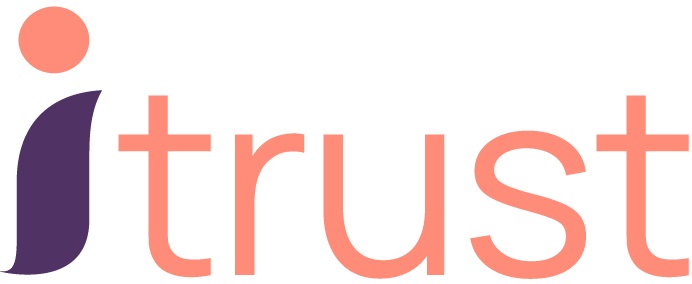 IAPS Charitable Trust
The Application Process

Applications must first be made through an IAPS member school.

We ask parents to complete a seven page application form in which parents detail such things as their circumstances, income, outgoings, expenditure, assets, capital liabilities and other dependent pupils. They will need to have a BAL (Bursary Administration Ltd) assessment which is reviewed each year and is likely to include a virtual visit. Alternatively, the school may already have an assessment which itrust can use for the initial application.

itrust does not support gap year students or sixth formers.
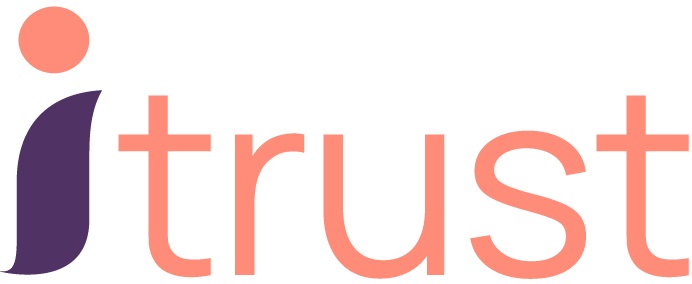 Music Awards

The Harrison Memorial Fund awards grants to pupils in Years 3-8 to assist them in attending choral or instrumental courses held in the UK. These typically include residential courses run by Rodolfus Foundation Junior Choral courses, National Schools Symphony Orchestra and National Prep Schools Orchestra, although other courses are considered upon application.

An application form for support can be downloaded from course websites named above, or can be requested from the HMF Secretary. Applications are made by parents who cannot afford the course fees without support. Completed application forms can be emailed to the HMF Secretary. Once the application is received, the HMF Secretary will make contact with the child’s school to confirm details given on the application form, before any award is made. Awards are confirmed by email and the course administrator is informed directly and payment is made directly to the course. 

Pupils attending the course are asked to write about their experience afterwards and send via email or to head office. This feedback is much appreciated by Trustees. If feedback, or any included photos, is to be used in any publication, further agreement will be sought from parents first. Deadline for HMF awards is the end of April in the year of the course taking place.
IAPS Charitable Trust
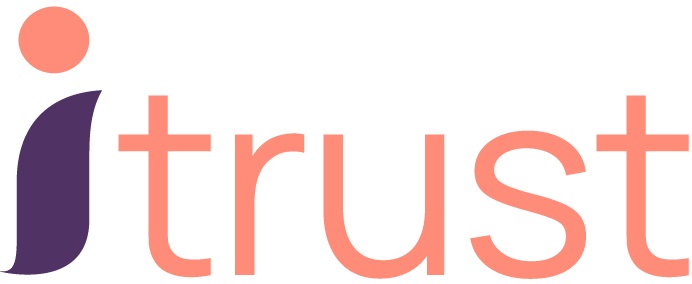 IAPS Charitable Trust
How to apply or for further information
Information and contact details are available on the IAPS website 
Schools Access Scheme 
	email the grants secretary  itrustgrants@gmail.com
Benevolent awards
	 contact Jackie Moore IAPS Head of Finance on 01926 887833
General Awards
	email the grants secretary  itrustgrants@gmail.com
Music awards
	harrisonmemorialsecretary@gmail.com